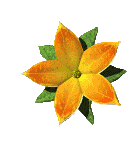 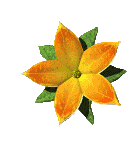 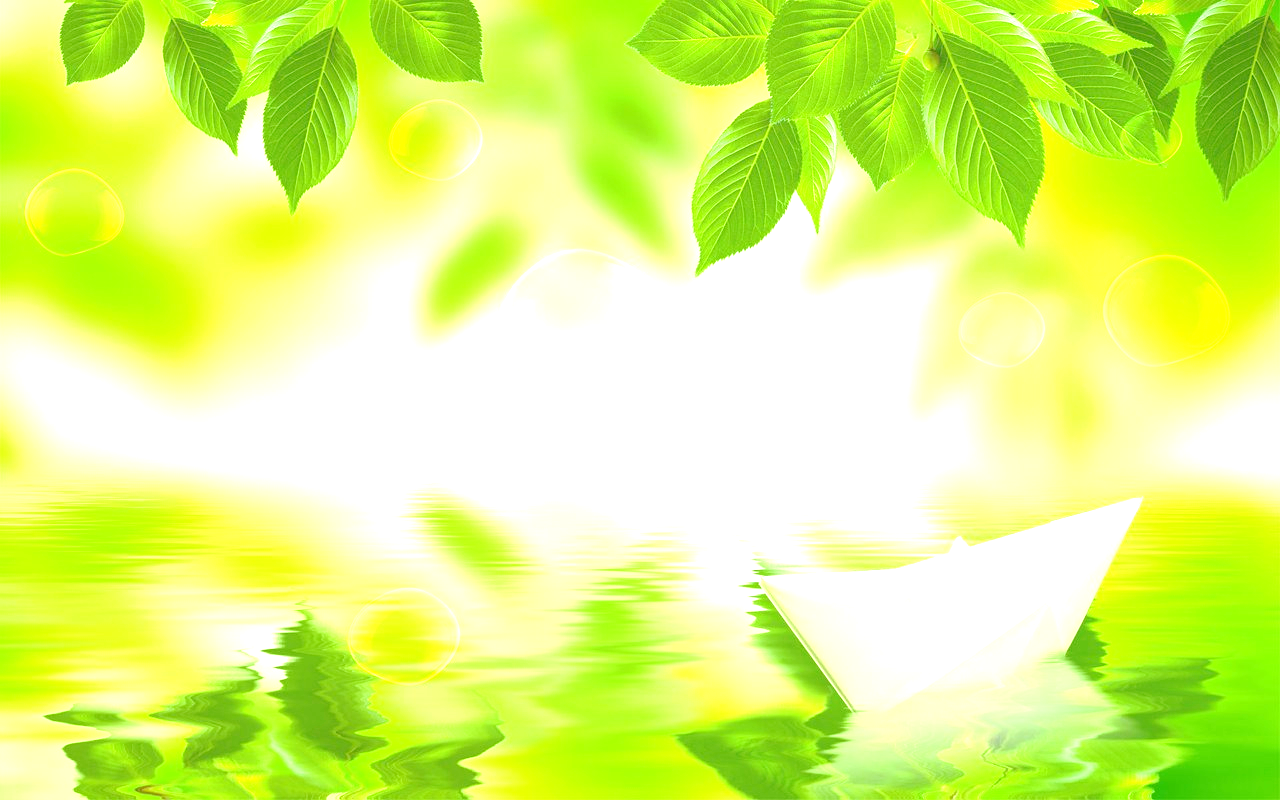 Công nghệ 7
BÀI 9: 
CÁCH SỬ DỤNG VÀ BẢO QUẢN
CÁC LOẠI PHÂN BÓN 
THÔNG THƯỜNG
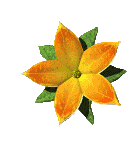 Đakroong, ngày 27 tháng 10 năm 2020
Tiết 8 – Bài 9
CÁCH SỬ DỤNG VÀ BẢO QUẢN CÁC LOẠI PHÂN BÓN THÔNG THƯỜNG
I. CÁCH BÓN PHÂN
1. Thời kì bón
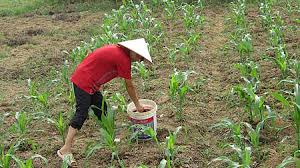 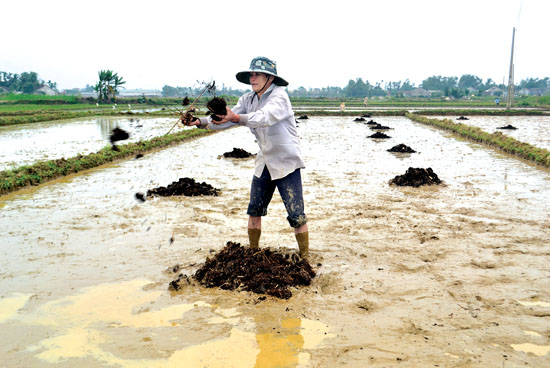 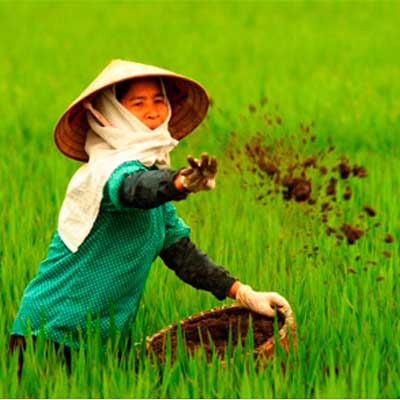 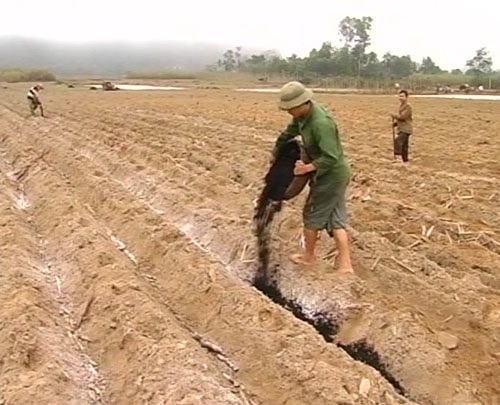 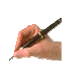 I. CÁCH BÓN PHÂN
1. Thời kì bón
- Bón lót: là bón phân vào đất trước khi gieo trồng, nhằm cung cấp chất dinh dưỡng cho cây con ngay khi mới bén rễ
- Bón thúc: là bón phân trong thời gian sinh trưởng của cây, nhằm đáp ứng kịp thời nhu cầu dinh dưỡng của cây và tạo điều kiện cho cây phát triển tốt.
I. CÁCH BÓN PHÂN
1. Thời kì bón
2. Hình thức bón
Tiết 8 – Bài 9
CÁCH SỬ DỤNG VÀ BẢO QUẢN CÁC LOẠI PHÂN BÓN THÔNG THƯỜNG
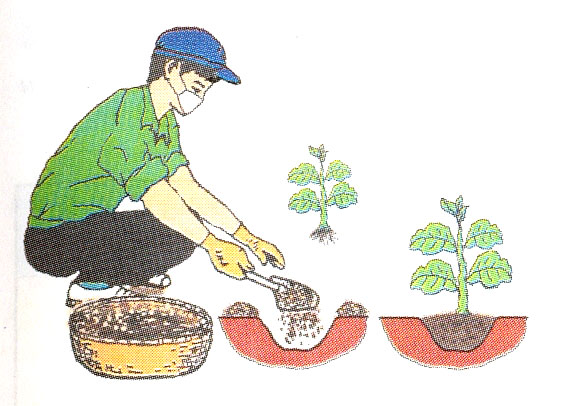 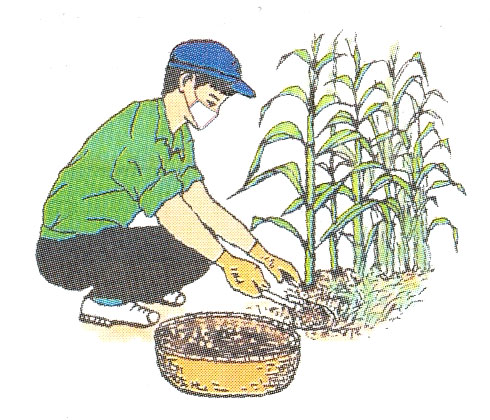 Bón theo hàng
Bón theo hốc
H7: .....................
H8: .........................
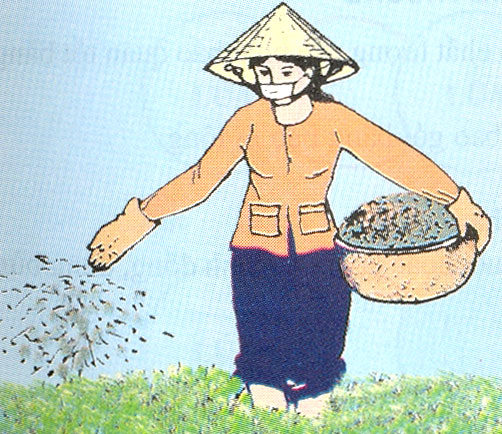 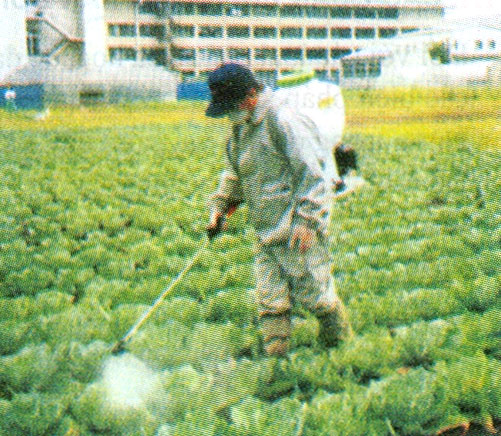 Bón vãi
Phun trên lá
H9: ..................
H10: ....................
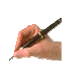 I. CÁCH BÓN PHÂN
1. Thời kì bón
2. Hình thức bón:
Bón theo hốc
Bón theo hàng
Bón vãi
Phun trên lá
Tiết 8 – Bài 9
CÁCH SỬ DỤNG VÀ BẢO QUẢN CÁC LOẠI PHÂN BÓN THÔNG THƯỜNG
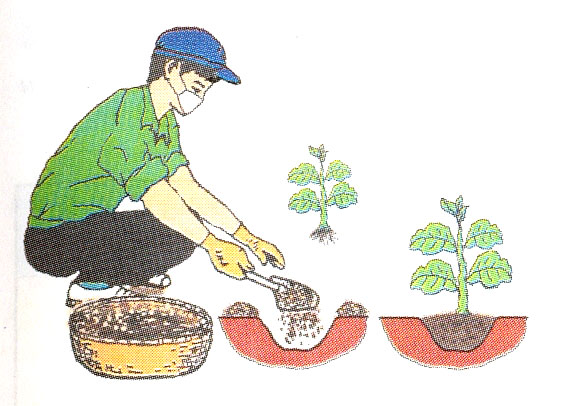 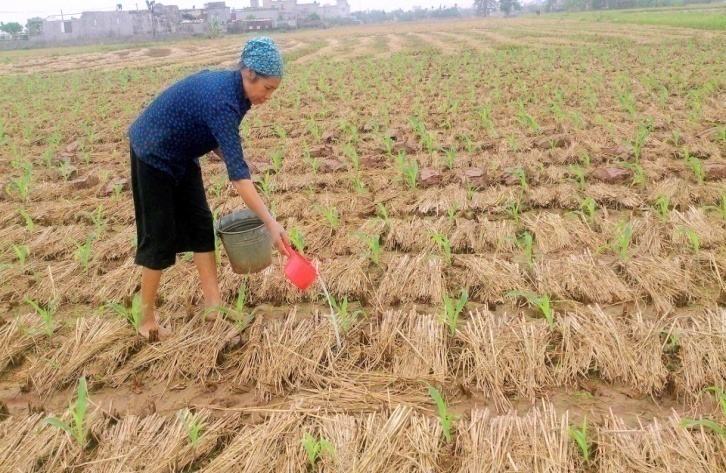 Bón theo hốc: giảm được diện tích tiếp xúc của phân bón với đất nên hạn chế được hiện tượng phân bón bị đất giữ chặt. Bón theo hốc cây trồng có thể sử dụng được ngay. Tuy nhiên nếu bón lượng phân lớn vào gốc cây có thể làm cho cây bị chết. Ngoài ra bón theo hốc tốn công hơn.
Tiết 8 – Bài 9
CÁCH SỬ DỤNG VÀ BẢO QUẢN CÁC LOẠI PHÂN BÓN THÔNG THƯỜNG
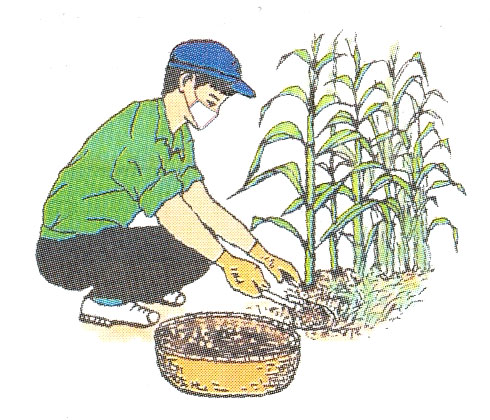 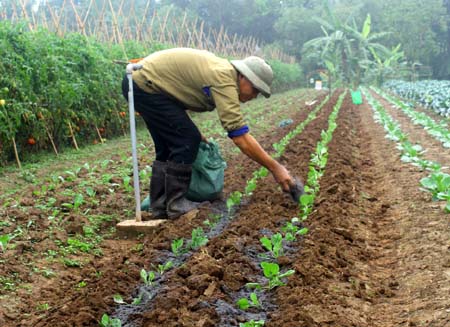 Bón theo hàng:. Bón theo hàng cây trồng có thể sử dụng được ngay. Tuy nhiên nếu bón lượng phân lớn vào gốc cây có thể làm cho cây bị chết. Ngoài ra bón theo hàng tốn công hơn.
Tiết 8 – Bài 9
CÁCH SỬ DỤNG VÀ BẢO QUẢN CÁC LOẠI PHÂN BÓN THÔNG THƯỜNG
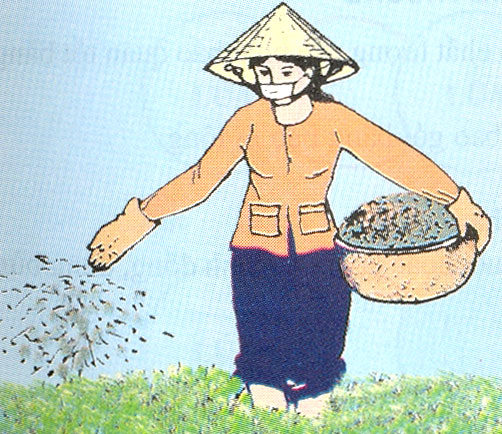 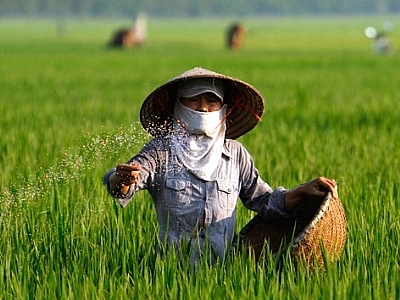 Bón vãi: dễ thực hiện, ít tốn công lao động. Tuy nhiên phân bón được giải khăp mặt ruộng, không tập trung vào vùng rễ cây nên cây khó hấp thu và gây lãng phí.
Tiết 8 – Bài 9
CÁCH SỬ DỤNG VÀ BẢO QUẢN CÁC LOẠI PHÂN BÓN THÔNG THƯỜNG
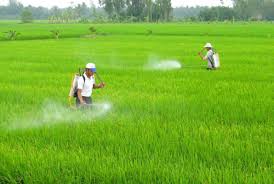 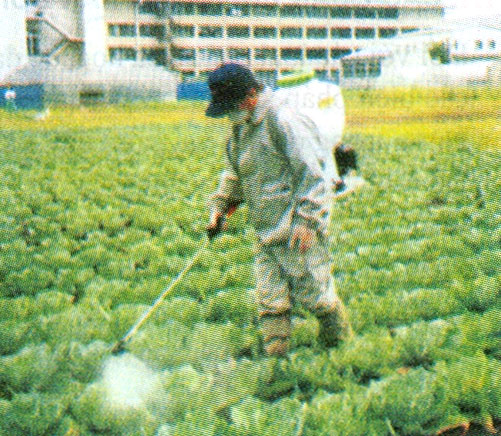 Phun trên lá: là cách bón trực tiếp cho cây trồng, do đó cây trồng hấp thu được ngay và khắc phục được hiện tượng phân bón bị đất giữ chặt hoặc bị chuyển hóa thành dạng khó hòa tan (cây không hấp thu được).
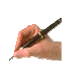 I. CÁCH BÓN PHÂN
1. Thời kì bón
2. Hình thức bón:
II. CÁCH SỬ DỤNG CÁC LOẠI PHÂN BÓN THÔNG THƯỜNG
II. CÁCH SỬ DỤNG CÁC LOẠI PHÂN BÓN THÔNG THƯỜNG
Bón lót
Bón thúc
Bón lót
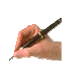 II. CÁCH SỬ DỤNG CÁC LOẠI PHÂN BÓN THÔNG THƯỜNG
- Phân hữu cơ và phân lân thường dùng để bón lót.
- Phân đạm, kali, phân hỗn hợp thường dùng để bón thúc.
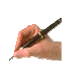 I. CÁCH BÓN PHÂN
II. CÁCH SỬ DỤNG CÁC LOẠI PHÂN BÓN THÔNG THƯỜNG
III. BẢO QUẢN CÁC LOẠI PHÂN BÓN THÔNG THƯỜNG
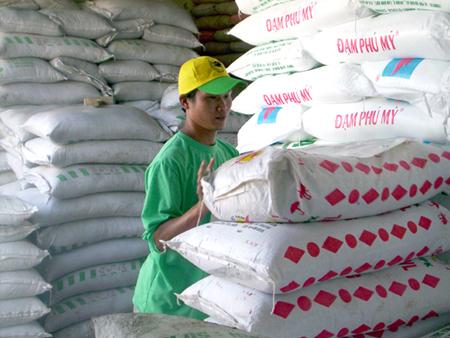 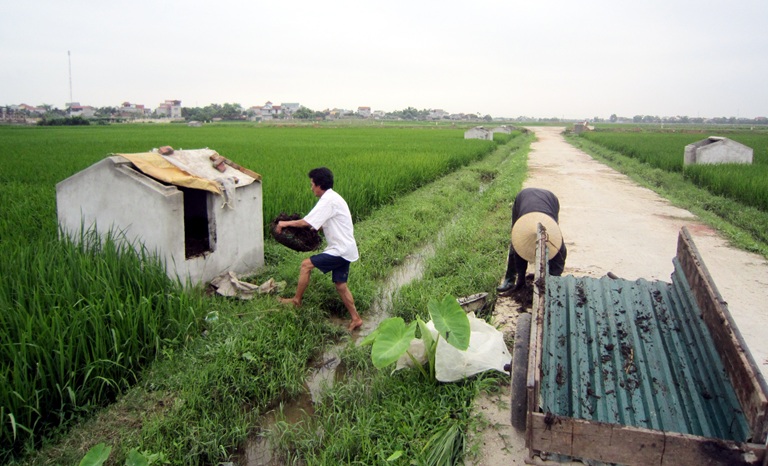 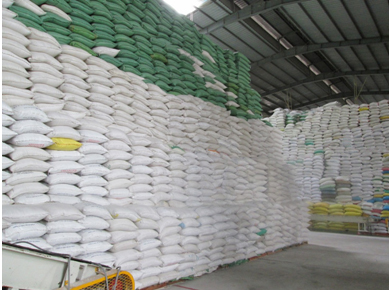 Tiết 8 – Bài 9
CÁCH SỬ DỤNG VÀ BẢO QUẢN CÁC LOẠI PHÂN BÓN THÔNG THƯỜNG
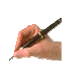 III. BẢO QUẢN CÁC LOẠI PHÂN BÓN THÔNG THƯỜNG
- Phân hóa học: 
   + Đựng trong chum, vại sành đậy kín hoặc bao ni lông.
    + Để nơi cao ráo, thoáng mát.
    + Không để lẫn các loại phân bón.
- Phân chuồng:bảo quản tại chuồng nuôi hoặc ủ thành đống được trát kín bằng bùn ao.
BÀI TẬP
Bài 1: Điền tên cách bón (theo hình thức) cho phù hợp với từng hình dưới đây.
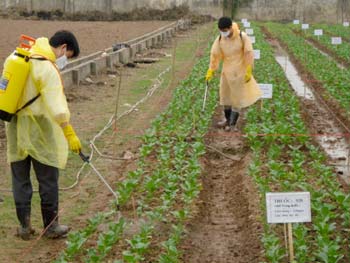 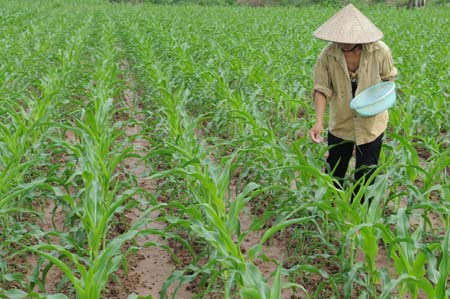 Bón theo hàng
Phun trên lá
Hình 2: ........................
Hình 1: ....................
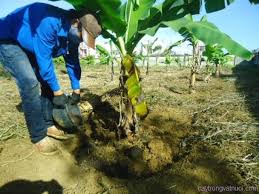 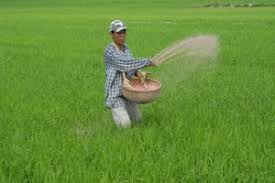 Bón vãi
Bón theo hốc
Hình 4: ......................
Hình 3: ......................
BÀI TẬP
Bài 2: Chọn các từ, cụm từ sau để điền vào chỗ trống cho thích hợp:
đạm, kali
cách bón
phân bón
hữu cơ
bón lót
bón thúc
Bón phân đúng cách là một yếu tố rất quan trọng trong trồng trọt. Cây trồng từ khi chuẩn bị gieo, trồng đến khi thu hoạch có hai thời kì bón phân là .............. và ................. Tùy vào từng loại cây trồng và nhu cầu dinh dưỡng của từng thời kì mà chọn loại ………... và ……......... cho phù hợp. Phân ..……… chủ yếu dùng để bón lót. Phân dùng để bón thúc chủ yếu là ......…..…
(1)
(2)
(5)
(4)
(3)
(6)
Bài 3: Qua nội dung bài học này, chúng ta có thể làm gì đối với rác thải để góp phần bảo vệ môi trường xung quanh?
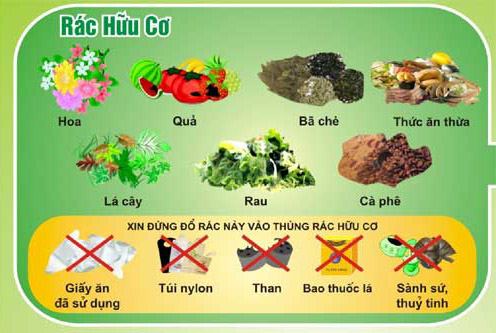 - Không vứt rác bừa bãi.
- Thu gom và phân loại rác thải, gom rác thải hữu cơ ủ thành phân hữu cơ làm phân bón.
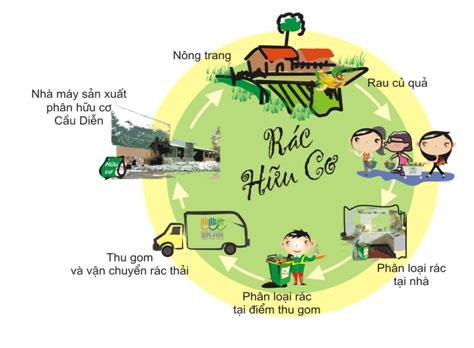 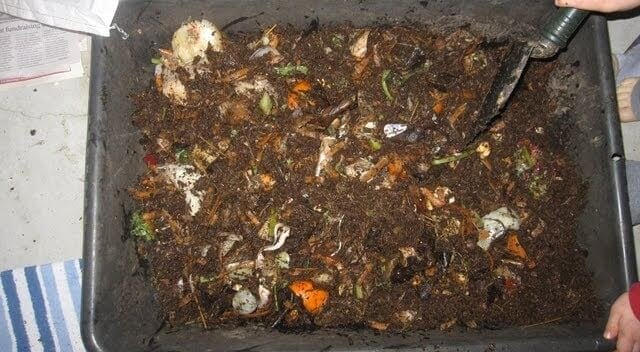 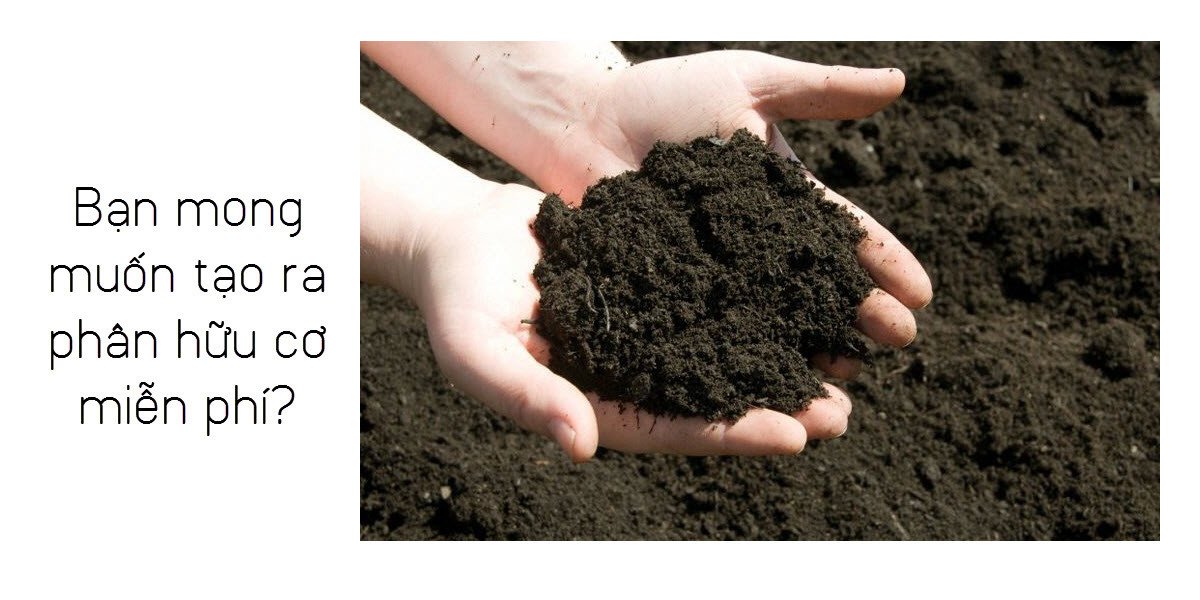 CÁCH SỬ DỤNG VÀ BẢO QUẢN MỘT SỐ LOẠI PHÂN BÓN THÔNG THƯỜNG
Cách sử dụng
Cách bảo quản
Cách bón phân
Phân đạm, kali
Phân hóa học
Phân hữu cơ, phân lân
Phân chuồng
Hình thức bón
Thời kì bón
Bón vãi
Bón theo hàng
Bón theo hốc
Phun trên lá
Bón thúc
Cao ráo,
không trộn lẫn nhau
Ủ tại chuồng hoặc thành đống trát kín bùn
Chum, vại sành, bao nilon kín
Bón lót